USDA GAP
Plan of Action Manual
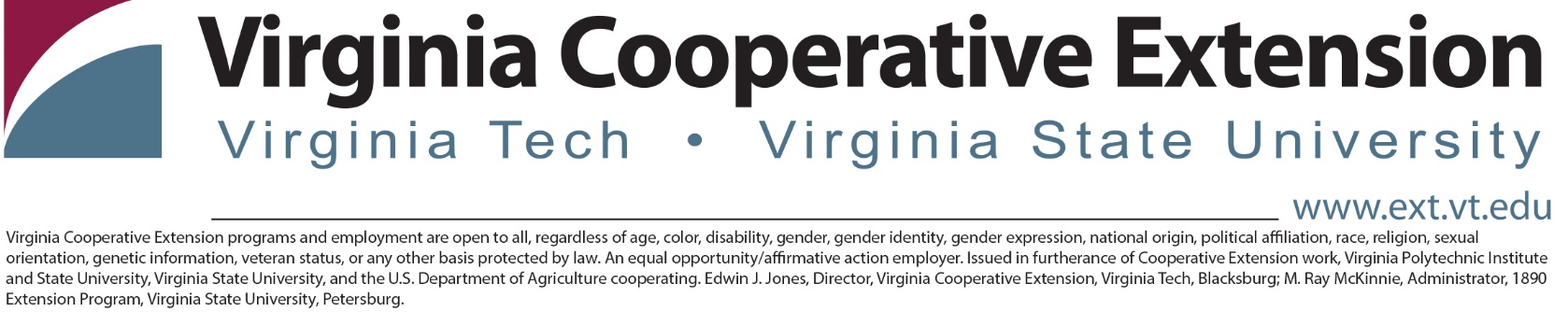